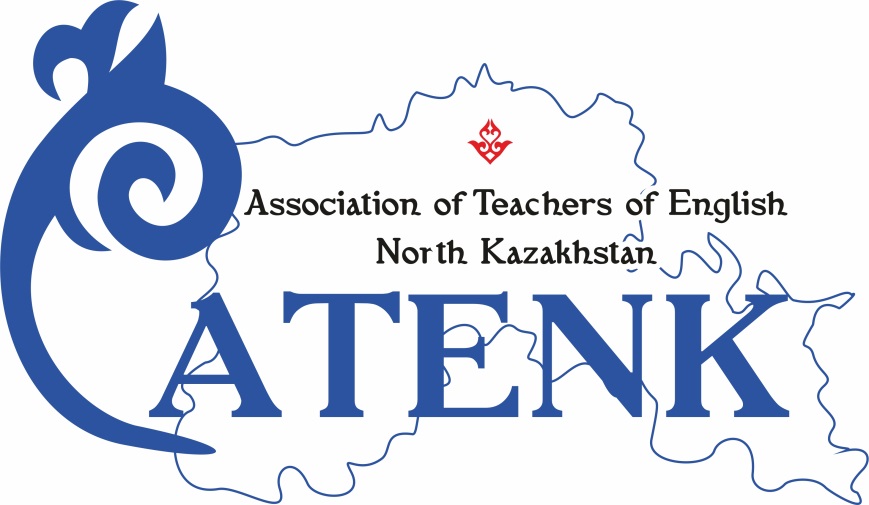 LEADERSHIP CAMP 2021
Reflecting. Planning. Activating
Tatyana Arendarenko
First City IT-Lyceum
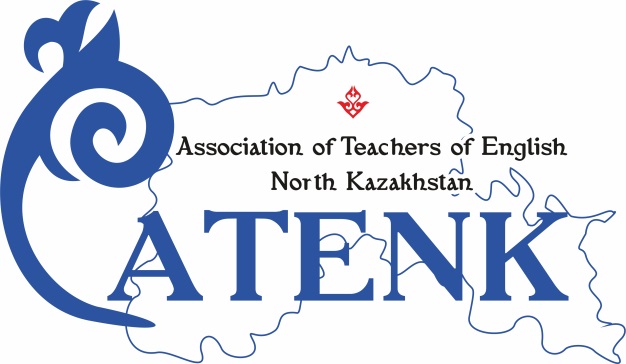 LEADERSHIP CAMP 2021
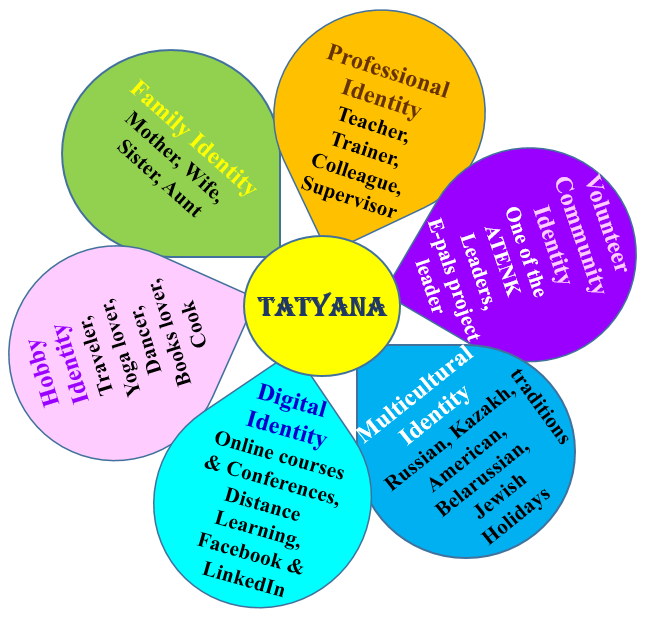 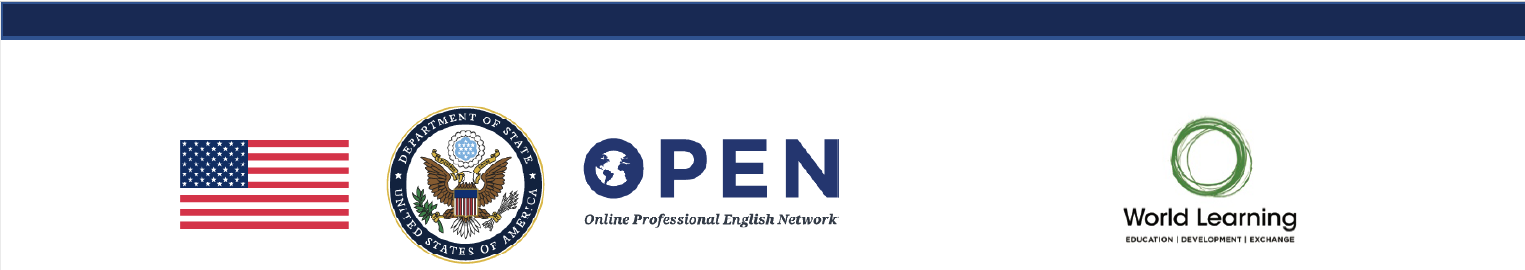 Integrating Critical Thinking Skills into the 
Exploration of Culture in an EFL Setting
The Identity Wheel
Our values reflect what is important to us in life.
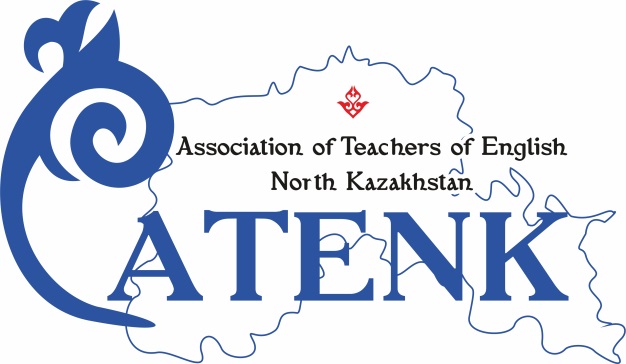 LEADERSHIP CAMP 2021
Moving through cultures
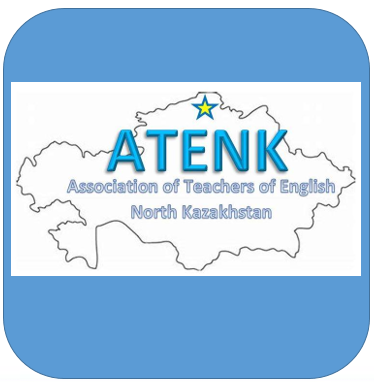 Home;
Your school;
Your classroom;
Supermarket;
Your friend’s house;
Clubs/ Discos/Cafes;
Mosque/ Church;
………
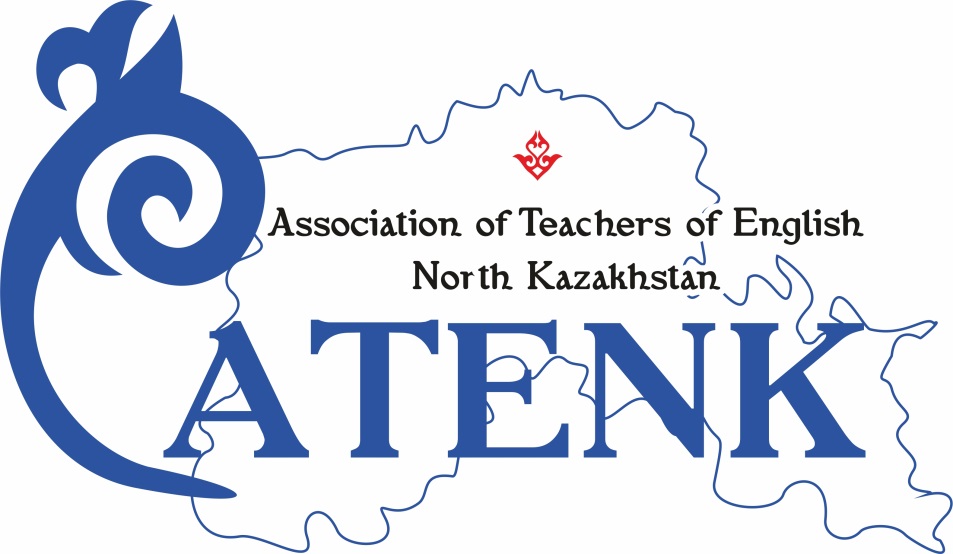 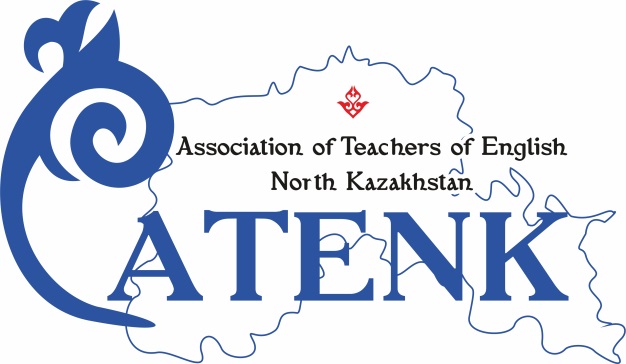 LEADERSHIP CAMP 2021
What are core elements (Practices, Products, Perspectives) that makes ATENK a culture?
What do you need to know/ do to belong in ATENK?
Is ATENK open to everyone?
What aspects of yourself belong ‘comfortably’ in ATENK?
What do you have to change about yourself when you are in ATENK?
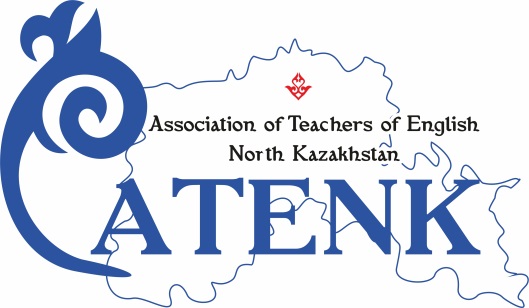 LEADERSHIP CAMP 2021
make
do
John H. Bodley
think
What are core elements (PPPP)that makes 
ATENK a culture?
Edward T. Hall’s iceberg analogy of culture (1976)
LEADERSHIP CAMP 2021
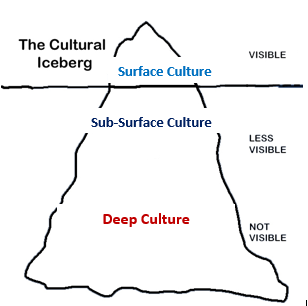 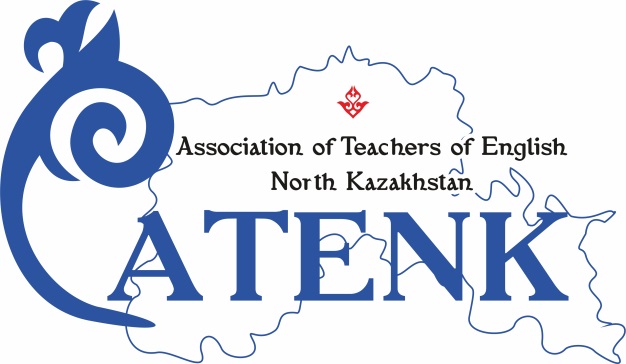 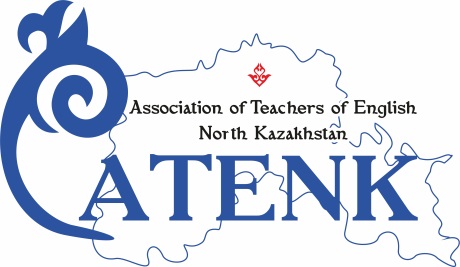 LEADERSHIP CAMP 2021
Products
What are ATENK’s elements that make us a culture?
ATENK Tournament
ATENK Conferences
English song Contest
Best Teacher Award
ATENK Leadership Camp
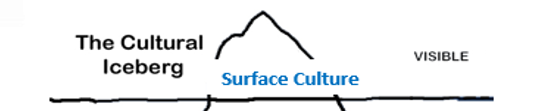 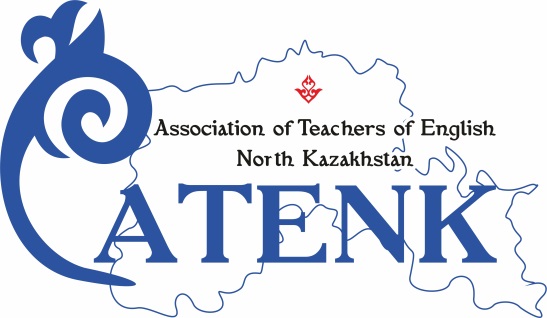 LEADERSHIP CAMP 2021
experience sharing
recognition
Practices
providing opportunities
promotion
collaboration
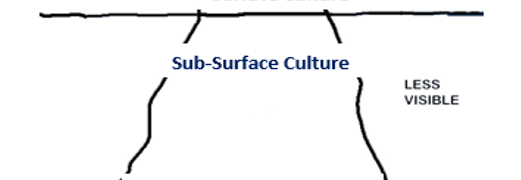 cascading 
knowledge
training
communication
attitudes
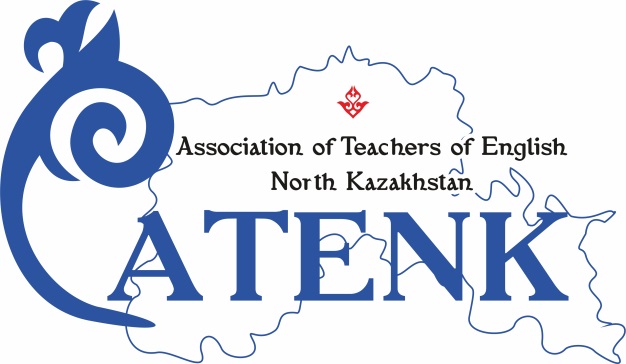 LEADERSHIP CAMP 2021
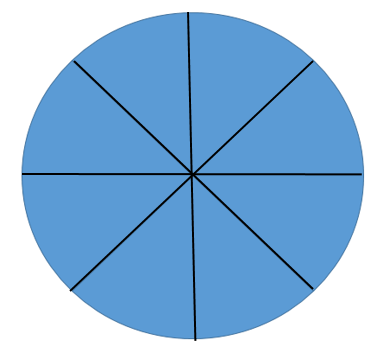 Passion & Purpose
Leadership Pizza
Integrity
Vision & Inspire
Self-awareness
Self-efficiency
Empathy
a reflection and 
self-assessment tool
Prioritization
Value & 
Acknowledge People
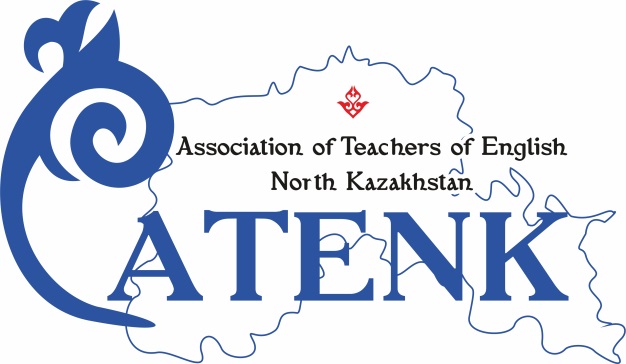 LEADERSHIP CAMP 2021
Perspectives
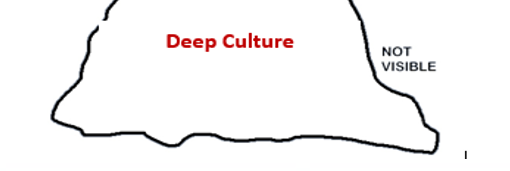 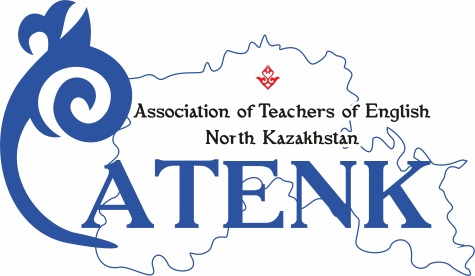 LEADERSHIP CAMP 2021
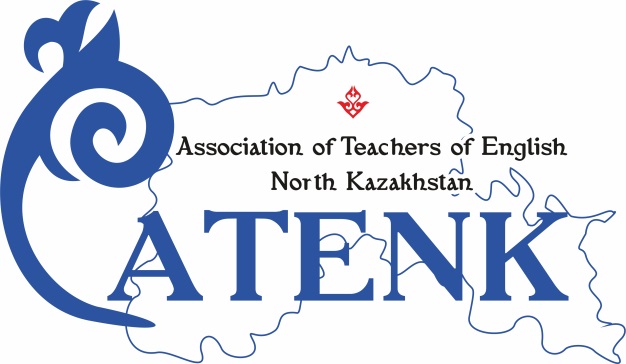 LEADERSHIP CAMP 2021
HOW TO DESIGN YOUR LEADERSHIP DEVELOPMENT PLAN:
1. Assess Where You Are Professionally
4. Interact with Your Network, ATENK
2. Set an Attainable Goal
5. Hone Your Soft Skills
3. Engage in Leadership Training
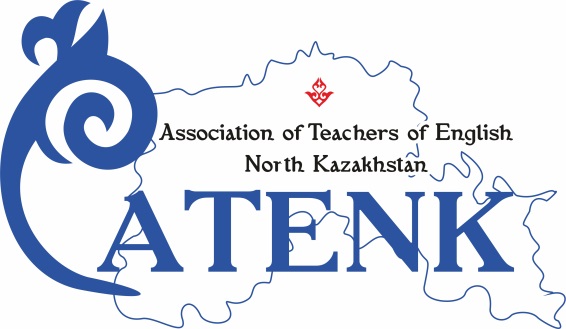 LEADERSHIP CAMP 2021
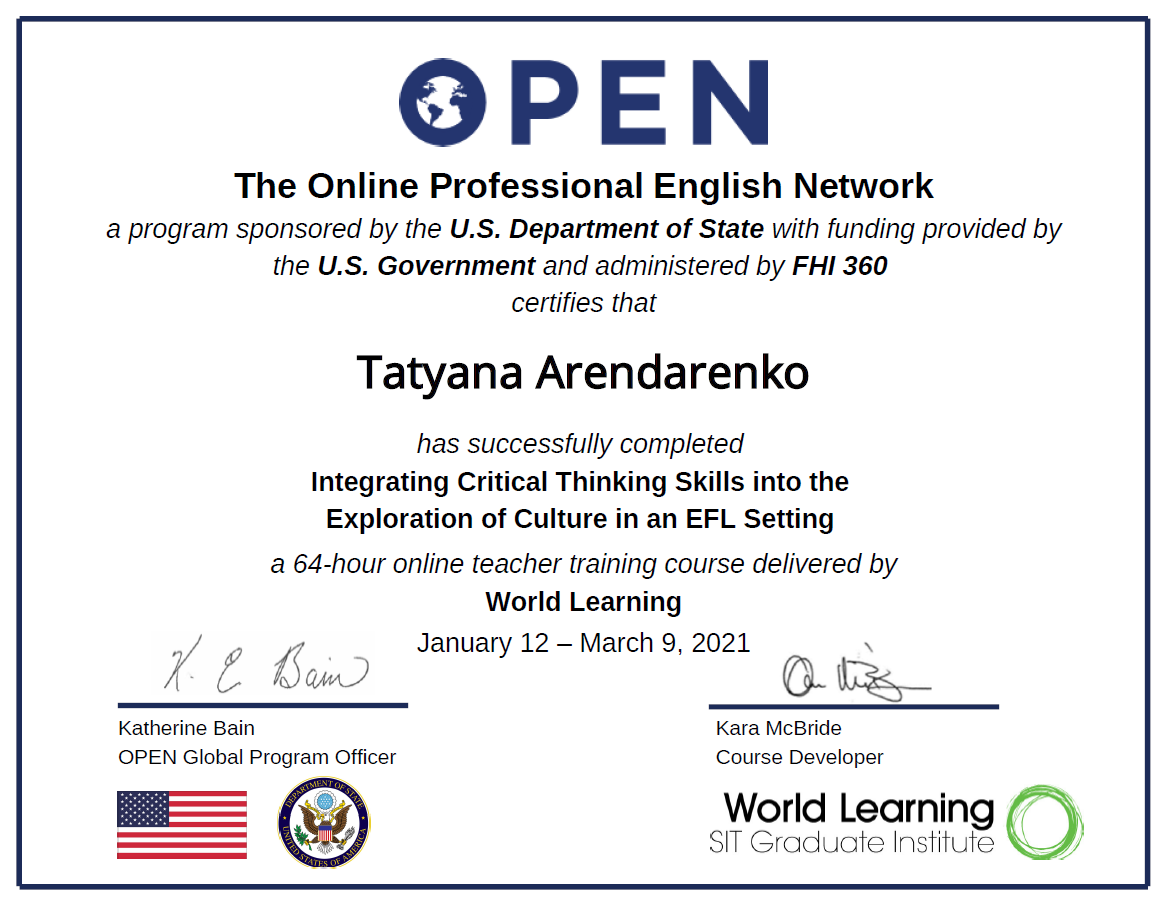